OSTEOPOROZ
Arş. Gör. Dr. Fatıma YILDIZ
KTÜ Aile Hekimliği AD
20.02.2020
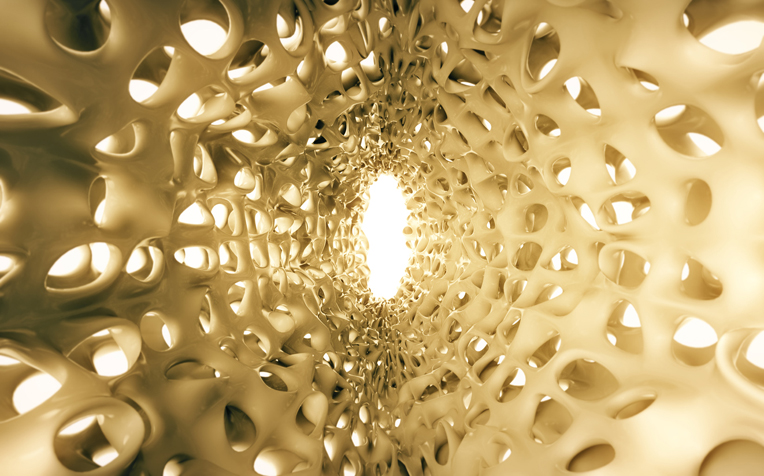 Sunum Planı
Amaç
Hedefler
Tanım
Sınıflandırma 
Epidemiyoloji
Etiyopatoloji 
Tanı
KMY ve Tarama
Tedavi
İzlem
Amaç
Osteoporozun tarama, tanı ve tedavisi hakkında bilgi vermek
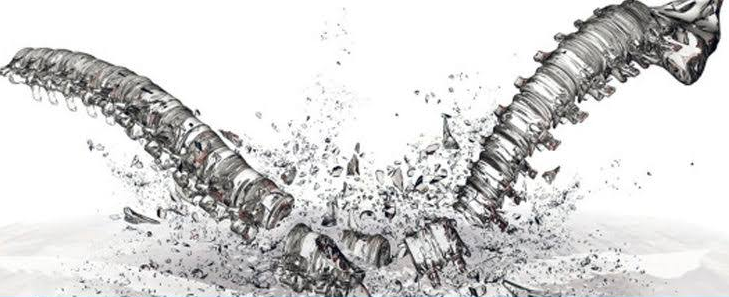 Hedefler
Osteoporoz tarama kriterlerini sayabilmek 
Osteoporoz tanı kriterlerini sayabilmek
Osteoporozun tiplerini sayabilmek
DEXA’yı yorumlayabilmek
Osteoprozun non-farmakolojik tedavi yaklaşımını açıklayabilmek
Osteoprozun farmakolojik tedavi yaklaşımını açıklayabilmek
Osteoporozdan korunma yöntemlerini sayabilmek
[Speaker Notes: Dual Enerji X-ray Absorptiometre]
Kemik yapısı
Kemik çok dinamik bir organdır; sürekli kaybedilip (rezorpsiyon), yeniden yapılır (formasyon)

Doruk kemik kütlesinin
 %90’ına 18 yaşında 
 Tamamına 30 yaş civarında erişilmekte
Aile öyküsü %60
Diyet ve egzersiz %25
Cinsiyet ve ırk
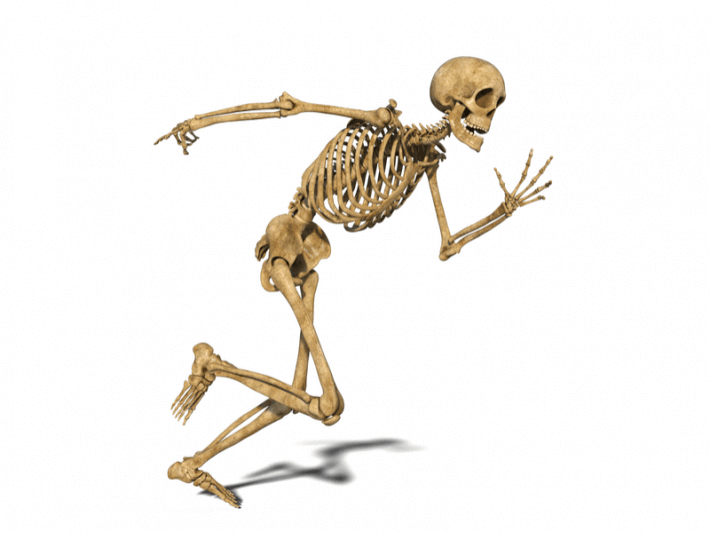 Kemik Yapısı
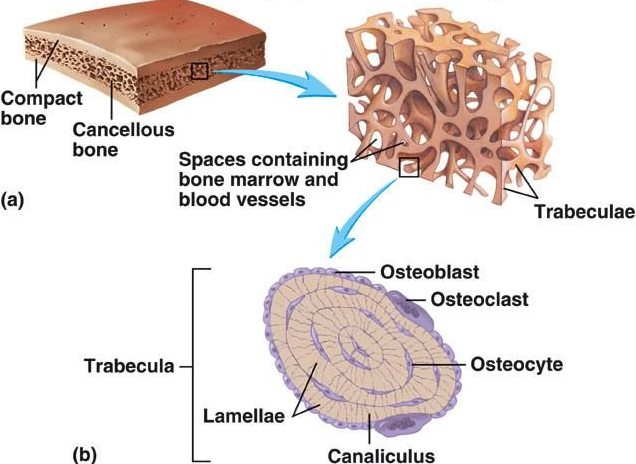 Kortikal kemik (%80)
Yoğun ve sıkı
Uzun kemikler boyunca
Ortasında silindirik boşluk

Trabeküler kemik (%20)
Hafif, bal peteği şeklinde
Uzun kemiklerin uçlarında, vertebrada ve pelviste
Akut eksiklik durumlarında ilk mineral kaynaklarını sağlar
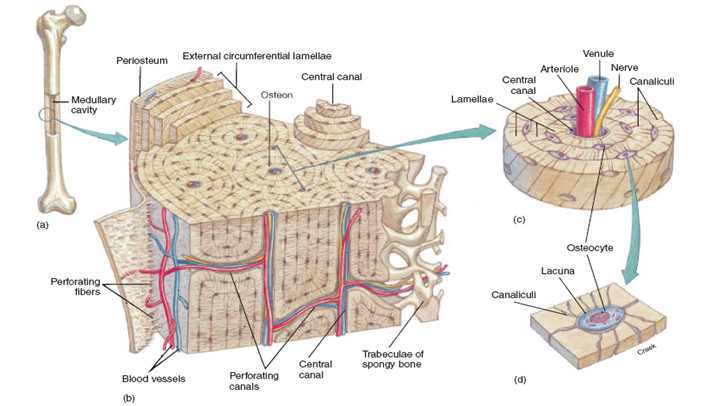 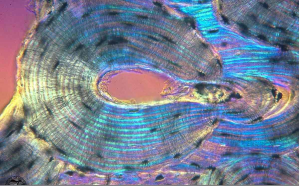 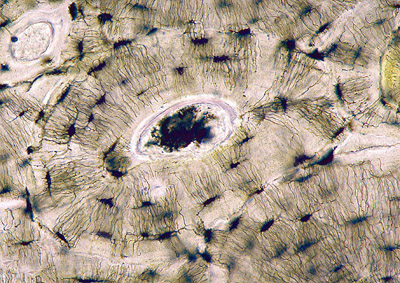 [Speaker Notes: Normal skeletal development and regulation of bone formation and resorption https://www.uptodate.com/contents/normal-skeletal-development-and-regulation-of-bone-formation-and-resorption]
Tanım
Osteoporoz;

	düşük kemik kütlesi ve kemik dokusunun mikromimarisinin bozulması sonucunda kemik kırılabilirliğinde artışla sonuçlanan progresif bir metabolik kemik hastalığı
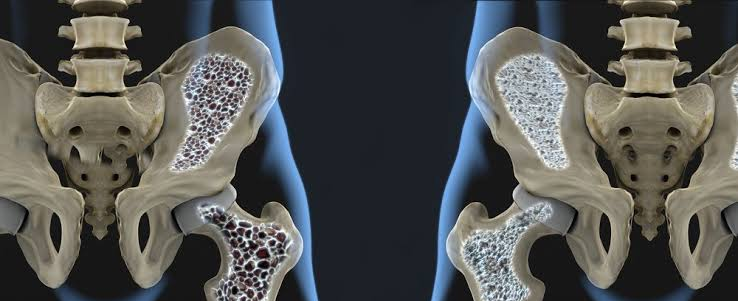 [Speaker Notes: Temd-osteoporoz 2019]
Tanım
Kırıklar
En sık vertebra, kalça ve distal radiusta
Komplikasyonu en önemli kırık bölgesi kalça Mortalite, kırık sonrası 2 yıl içinde %12-20
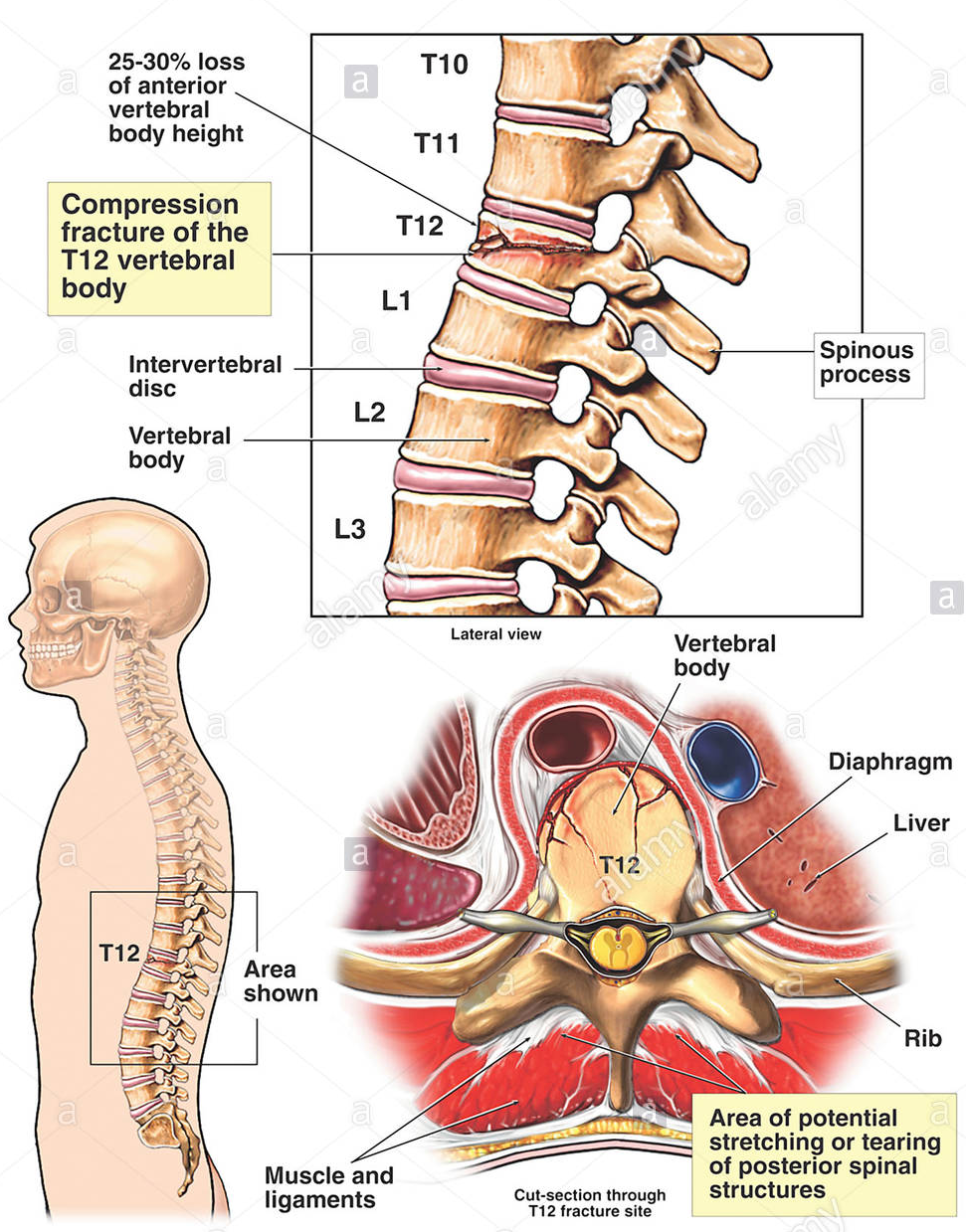 Sınıflandırması
Primer osteoporoz 
Tip I (Postmenopozal osteoporoz)
Tip II (Yaşa bağlı/senil osteoporoz)
Sekonder osteoporoz
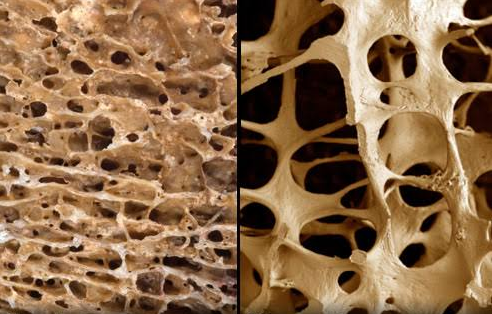 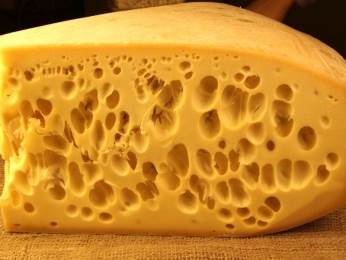 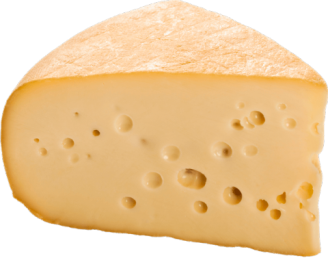 [Speaker Notes: Osteoporoz, kemik metabolizmasını etkileyen faktörler göz önüne alınarak primer ve sekonder osteoporoz olarak sınıflandırılmıştır.]
Primer Osteoporoz
Sekonder osteoporoz
Çeşitli hastalıklar veya ilaçların kullanımı sırasında görülen osteporozdur.

Sekonder osteoporoz prevalansı erkeklerde daha yüksektir.
Sekonder Osteoporoz Nedenleri
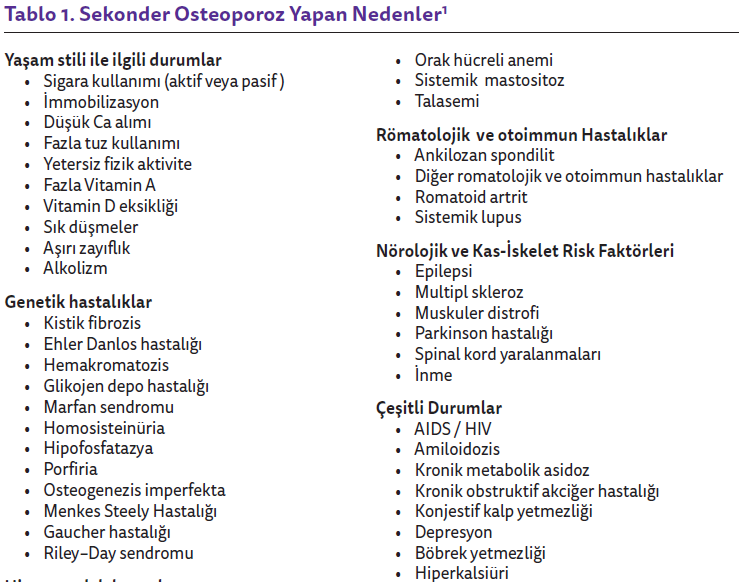 Sekonder Osteoporoz Nedenleri
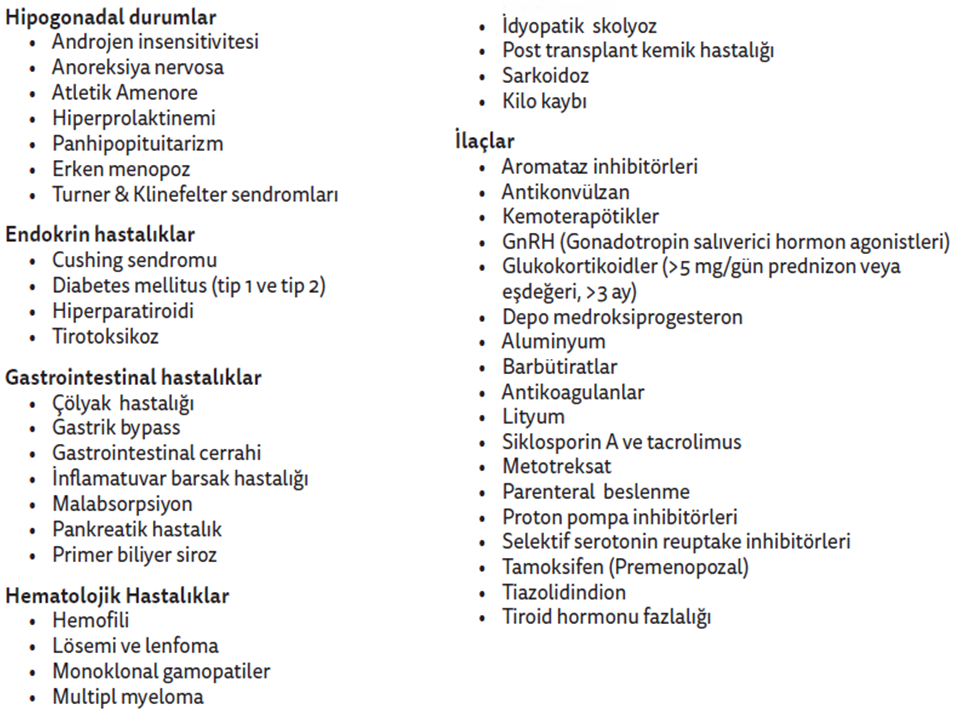 EPİDEMİYOLOJİ
Türkiye'de toplum giderek yaşlanmakta ve dolayısıyla osteoporoz önemli bir sağlık sorunu olarak öne çıkmaktadır.

FRAKTÜRK araştırmasında (2010, Türkiye, 50 yaş ve üzeri)
%50'sinde osteopeni 
%25'inde osteoporoz
[Speaker Notes: TEMD 2019 OSTEOPOROZ -Türkiye Osteoporoz Derneği]
EPİDEMİYOLOJİ
Osteoporoz vakalarının;
%80’ini kadınlar 
çoğu postmenopozal

Erkeklerde mortalite oranları 2 kat fazladır, hayatta kalanların %50'si başkalarına bağımlı hale gelirler.
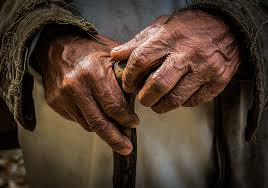 ETYOLOJİ
Kadınlarda perimenopozal ve postmenopozal dönemde görülen östrojen eksikliği
Yetersiz beslenme
Fiziksel hareketsizlik
Kas kütlesi kaybı, düşük vücut ağırlığı, sigara içimi 
Sekonder nedenler
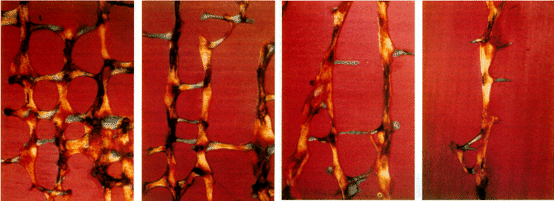 [Speaker Notes: Curtis, Litwic, Cooper ve Dennison, 2015]
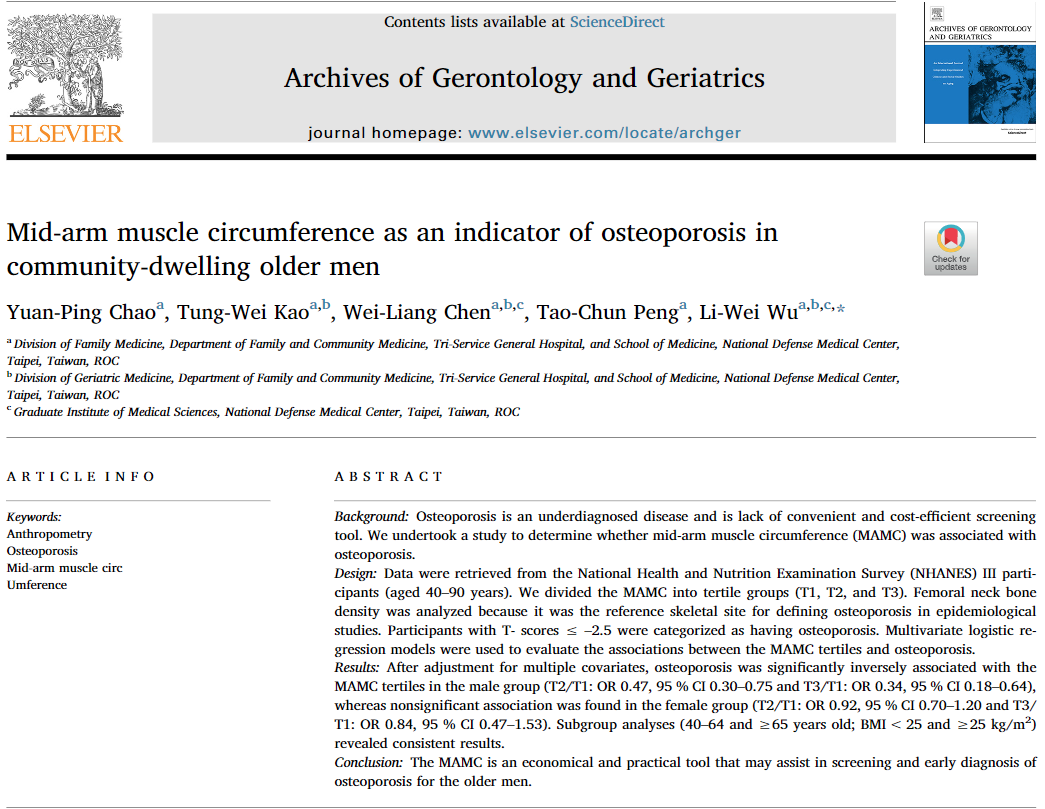 OSTEOPOROZ NEDEN ÖNEMLİ
Bir kırık olana kadar klinik belirti vermeyebilir.

En önemli klinik sonucu frajilite kırıklarıdır.

Frajilite kırığı, normal olarak kırık oluşturmayacak derecede düşük düzeyli, düşük enerjili travma olarak bilinen mekanik güçler sonucu oluşan kırıklardır.
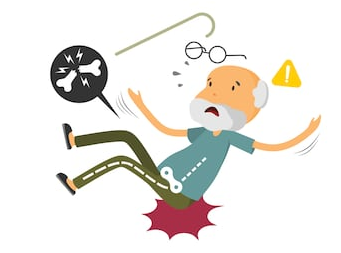 [Speaker Notes: https://www.uptodate.com/contents/clinical-manifestations-diagnosis-and-evaluation-of-osteoporosis-in-postmenopausal-women?search=osteoporosis&source=search_result&selectedTitle=2~150&usage_type=default&display_rank=2
Dünya sağlık örgütüne göre ayakta durma pozisyonundan veya daha düşük mesafeden düşmeye denk olan güç kastedilmektedir]
TANI
Anamnez
Fizik muayene 
Kemik yoğunluğu ölçümü
Vertebral kırıkların tanısı için vertebra görüntülemesi 
Uygun durumda kırık riskinin değerlendirilmesi 
Kemik yapım ve yıkım belirteçlerinin osteoporoz tanısında yeri yoktur.
Tanı
Öykü/FM ;
Ağrı (özellikle bel ve kalçada)
Boy Kısalması (Beş yıl içinde 3 cm’den fazla)
Kifoz gelişmesi
Postür bozuklukları 
Akut Kırık bulguları (bel, kalça, el,…)
Vertebral kırıkların yaklaşık 2/3 ’ü asemptomatik
* FM’de Boy ve kilo mutlaka ölçülmeli, omurga muayenesi yapılmalı
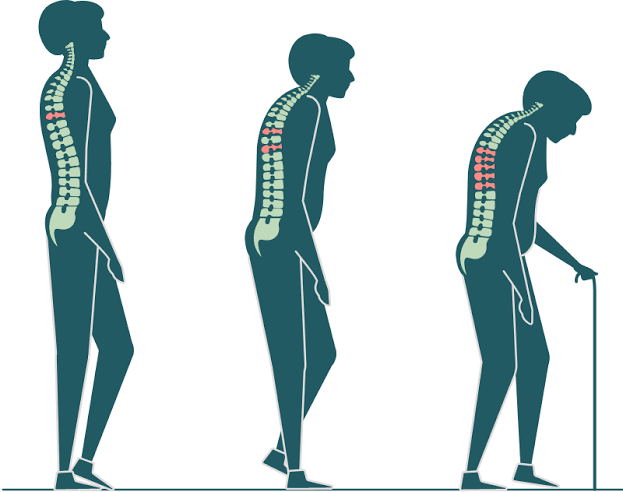 Tanı
Kemik Mineral Yoğunluğu/Dansitesi ;

Tanı ve tedavide lomber ve kalça DEXA 

DEXA sadece tanıda değil kırık riskini belirlemede, tedavi takibinde de faydalıdır.
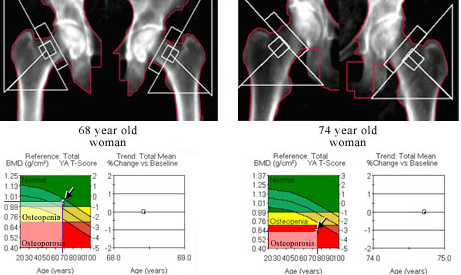 [Speaker Notes: Çift (Dual) Enerji X-Işın Absorbsiyometri (DEXA)]
TANI
T skoru ;
Postmenopozal kadınlar ve 50 yaş üstü erkeklerde
Aynı cinsiyetteki genç erişkinlerle 

Z skoru ise ; 
Premenopozal kadın ve 50 yaş altı erkeklerde 
Aynı cinsiyetteki ve aynı yaştaki bireylerle
TANI - T SKORU
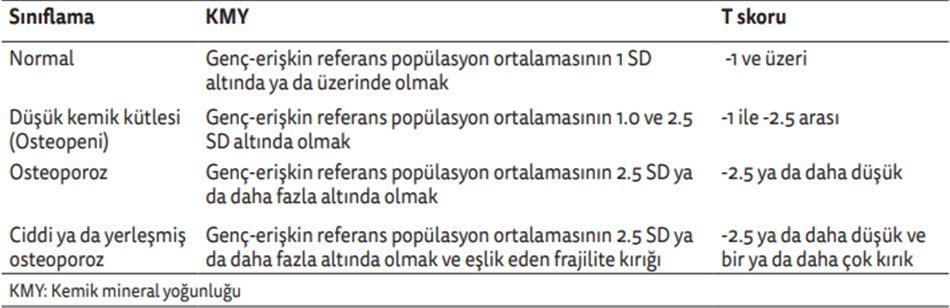 [Speaker Notes: Dsö ‘ nün kemik mineral yoğunluğuna göre osteoporoz tanımı]
TANI - Z SKORU
Z skoru ;
-2 SD ve altı ise “kronolojik yaşa göre beklenenden düşük kemik kütlesi”

-2’nin üstünde ise “kronolojik yaşa göre normal kemik kütlesi”
TANI
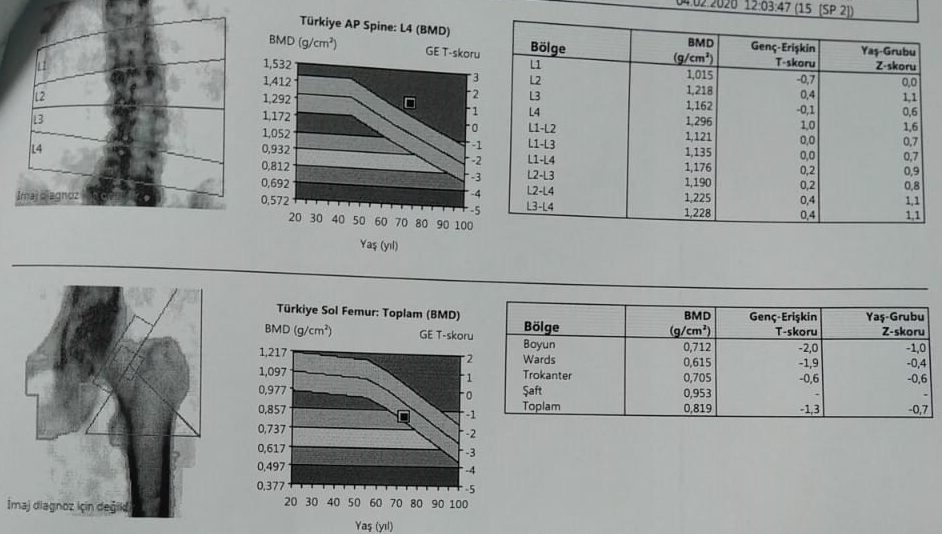 TANI
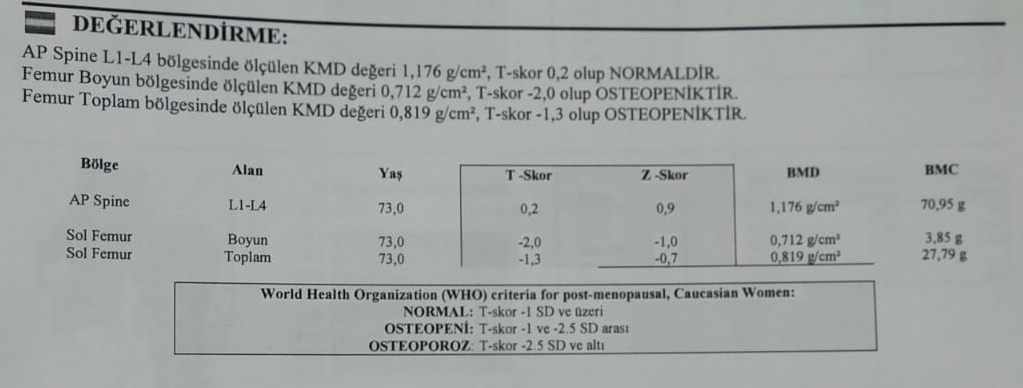 TANI
KMY ölçüm bölgeleri

Tüm vücutta gelişebilecek osteoporotik kırık riskini belirlemede kalça ölçümleri, vertebra ölçümlerine göre daha üstündür.

Ölçümlerde, osteoporoz tanısında en düşük T skoru olan bölge göz önüne alınır.
TANI
KMY ölçüm bölgeleri

Radius ölçümü şu durumlarda yapılmalıdır:  
Primer hiperparatiroidizm 
Morbid obezite 
Kalça ve vertebra ölçümlerinin yapılamadığı durumlar (protez, kifoskolyoz, vb.)
TANI
Vertebra kırığı varlığı kemik mineral yoğunluğu olmadan da osteoporoz varlığını ve tedavi gerekliliğini gösterir.
 Vertebra kırıklarını saptamanın en basit yolu radyolojik görüntülemedir.
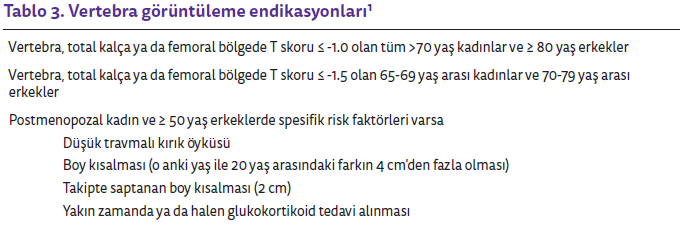 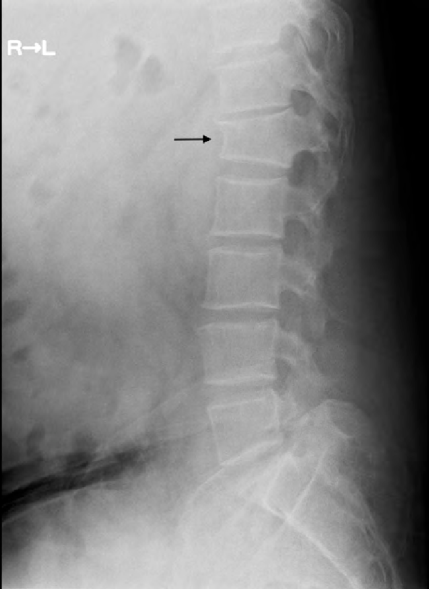 Tanı
Radyografi; 

Osteoporozda rutin olarak torakal ve lumbosakral vertebraların anteroposterior  ve lateral grafileri, pelvisin anteroposterior grafisi çekilmelidir.
Kemik kaybı %25-30’a vardıktan sonra ancak radyolojik olarak belirlenebilir.
Bu nedenle tanıda duyarlı değildir fakat olası kırıklar  ve tedavi izlemi açısından değerlendirilmelidir.
Kimler KMY İçin Taranmalı
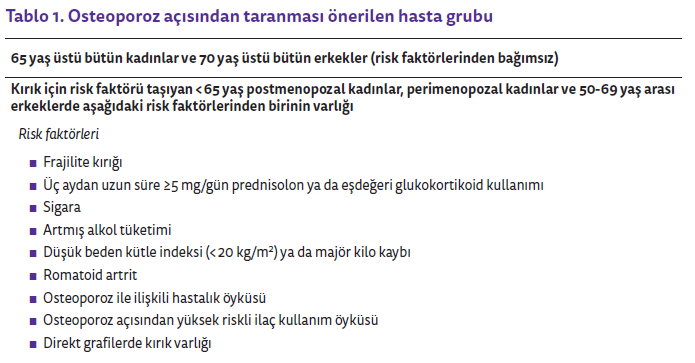 [Speaker Notes: hipogonadizm , erken menopoz, sekonder osteoporoz nedenleri, 5 yıl içinde 4 cm boy kısalması]
Kimler KMY İçin Taranmalı
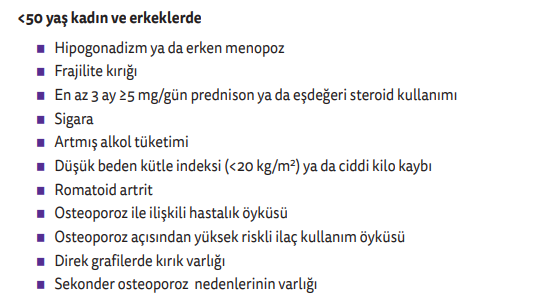 KMY ölçüm sıklığı
Tedavi almayan postmenopozal kadın ve 70 yaş üzeri erkeklerde 2 yılda bir  

Takip için çekilen DXA ölçümlerinde, T ya da Z skoru yerine kemik mineral yoğunluk (g/cm2) ölçümleri kıyaslanmalı

Ölçümler aynı cihaz ve aynı teknisyen tarafından yapılmalı
Kırık riskinin değerlendirmesi
Risk faktörlerinin tüm erişkinlerde, özellikle postmenopozal kadınlar, 50 yaşından büyük erkekler ve frajilite kırığı öyküsü olanlarda değerlendirilmesi önerilir.

Osteoporozu olan kişiler kırık için yüksek risklidir, ancak osteopeni (T skoru -1.0 ve -2.5 arasında) ya da düşük kemik kütlesi olanlarda kırık riski rölatif olarak yüksektir.
Kırık riskinin değerlendirmesi
Her iki cinste de, kırıkların çoğu DXA ile osteoporoz tespit edilmeyen kişilerde ortaya çıkmaktadır.

 Bu nedenle, kemik yoğunluğundan bağımsız olarak risk faktörlerinin tüm erişkinlerde değerlendirilmesi önerilir.
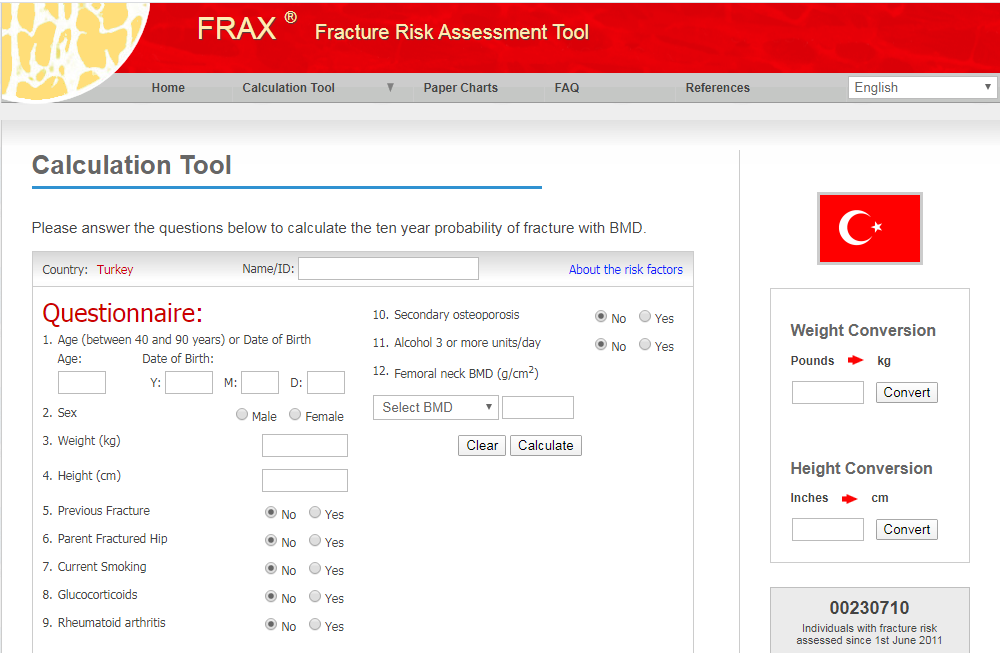 Kırık riskinin değerlendirmesi
FRAX skorlamasına göre; 

10 yıllık kalça kırığı riski ≥ %3
 Majör osteoporotik kırık riski ≥ %20 
tedaviye başlanması maliyet-etkin kabul edilmekte
İlaç dışı tedavi
Diyet – Ca

Premenopozal kadınlarda ve 50-70 yaş arası erkeklerde 1000 mg/gün 
Postmenopozal kadınlarda ve 70 yaş üstü erkeklerde 1200 mg/gün
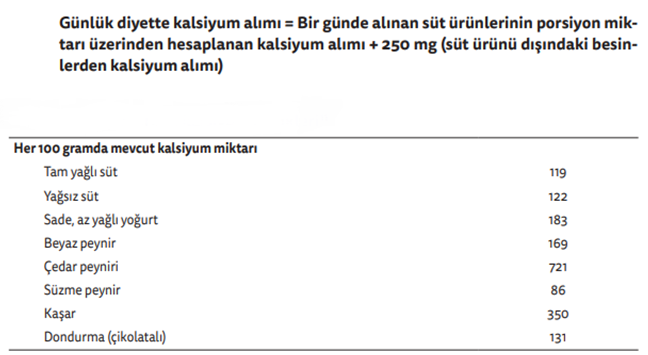 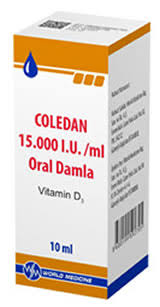 Tedavi
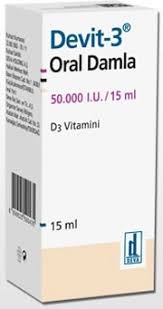 Diyet - D Vitamini

Premenopozal kadınlarda 800-1500 IU/gün
Postmenopozal kadınlarda 1500-2000 IU/gün

>> Serum 25(OH)D düzeylerinin 30 ng/ml’nin üzerinde olması hedeflenmelidir
>> Serum 25(OH) D düzeyi ≤ 20 ng/ml olanlarda D vitamini yüklemesi gerekir
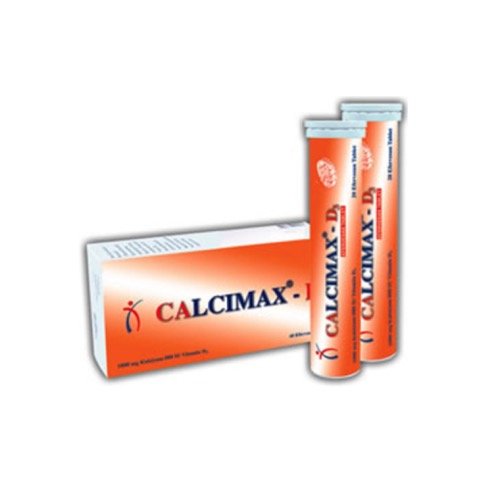 Farmakolojik olmayan tedavi
Egzersiz
Kemik kütlesinin korunması, kırıkların önlenmesi ve düşme riskinin azaltılması için ağırlık taşıyıcı ve kas güçlendirici egzersiz yapılması önerilir. 
Yerçekimine karşı yapılmadığından, yüzmenin kemikler üzerine olumlu etkisi yoktur.
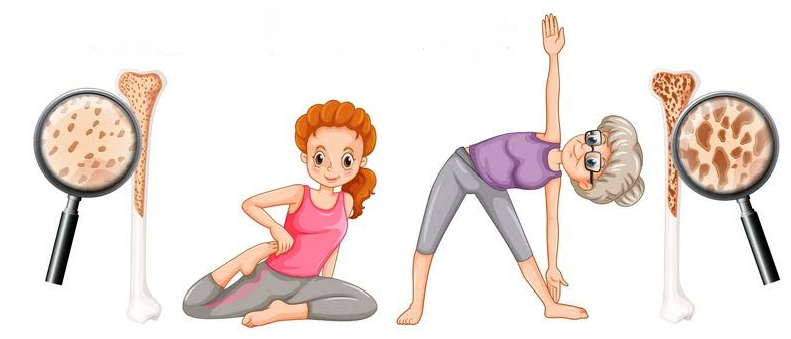 Farmakolojik olmayan tedavi
Egzersiz
Ağırlık taşıyıcı egzersizler (yerçekimine karşı yapılan); 
 yürüyüş, dans, merdiven çıkma, ağırlık kaldırma ve tenis
 
Kas güçlendirici egzersizler; 
yoga, pilates gibi denge, direnç ve sırt/postür egzersizleri
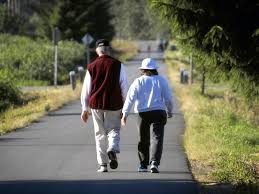 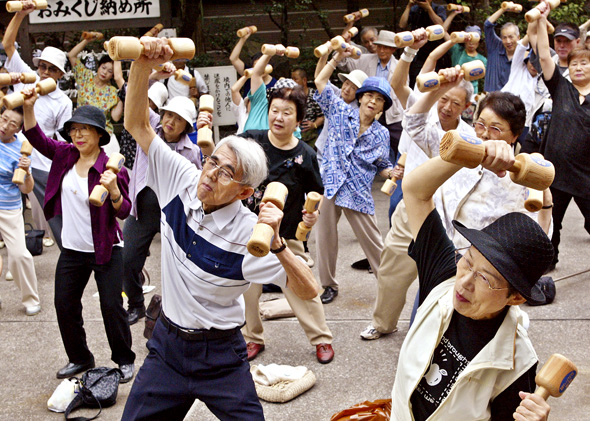 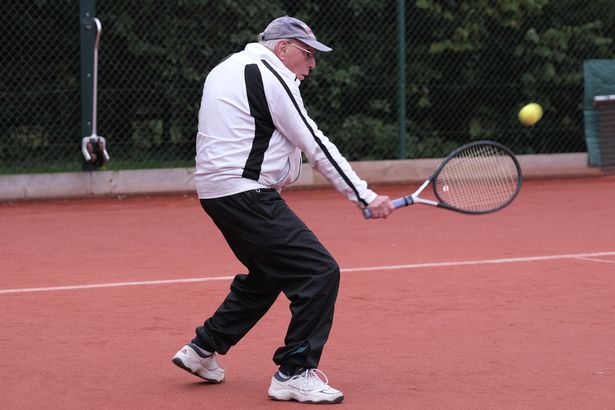 Farmakolojik olmayan tedavi
Sigara ve alkol alımının kesilmesi
Düşme riskinin azaltılması (banyo, halı, terlik, vb..)
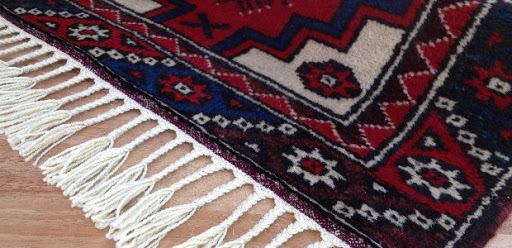 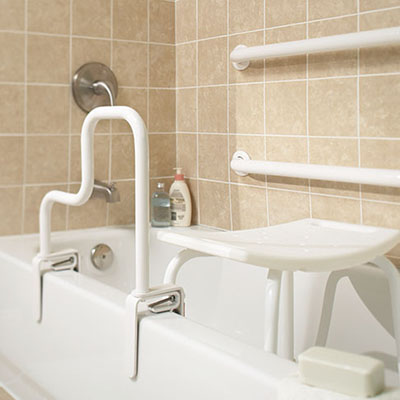 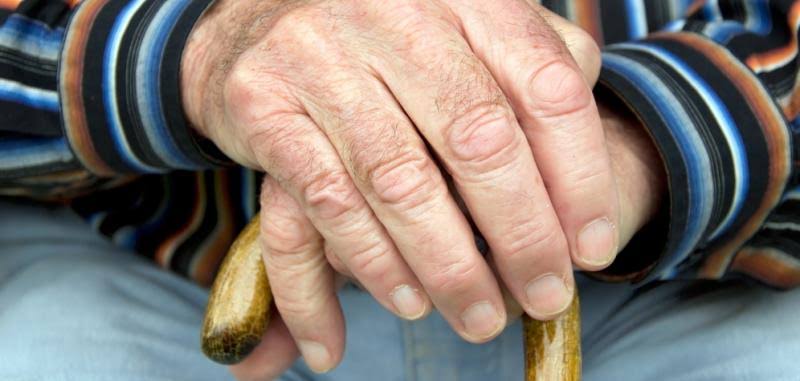 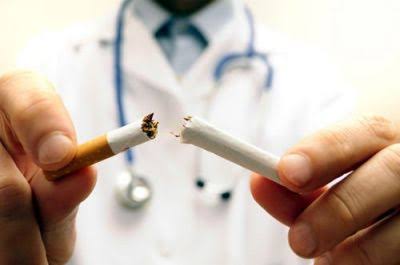 Farmakolojik tedavi
Kalça kırığı ya da klinik ya da görüntüleme ile saptanan vertebra kırığı bulunması (böyle hastalarda T skoru önemsiz)

   Femur boynu, total kalça ya da lumbal vertebralardaki T skorun ≤ -2.5 olması

   T skorun -1 ile -2.5 arasında olduğu (osteopeni) düşük kemik kütlesi durumunda ; FRAX skorlamasıyla 
10 yıllık kalça kırığı riski ≥ %3 
majör osteoporotik kırık riski ≥ %20
Farmakolojik tedavi
1) Bisfosfonatlar (alendronat, alendronat ve D3 kombinasyonu, ibandronat, risedronat ve zoledronik asit) 
2) Östrojenler (östrojen ve/veya hormon tedavisi) 
3) Kalsitonin 
4) Raloksifen (östrojen agonist/antagonisti) 
5) Doku selektif östrojen kompleks (konjuge östrojenler/bazedoksifene) 
6) Paratiroid hormonu (1-34) (teriparatid) 
7) Denosumab (RANKL inhibitörü) 

Premenopozal kadınlarda selektif estrojen reseptör modülatörleri (SERM) kontrendikedir.
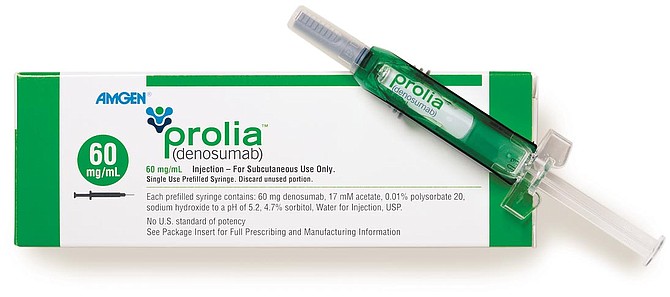 [Speaker Notes: Yayımlanmış tüm veriler gözden geçirildiğinde, son yıllarda artık iyice yerleşen tedavi yaklaşımı, oral bir bisfosfonat ile (alendronat ya da risedronat) ile tedaviye başlamak, bunlar tolere edilemiyorsa tedaviyi zoledronik asit ile sürdürmek şeklindeki yaklaşımdır.3 Hastada bisfosfonat kullanımı ile ilgili sorunlar varsa, denosumab seçilebilir.]
Farmakolojik tedavi
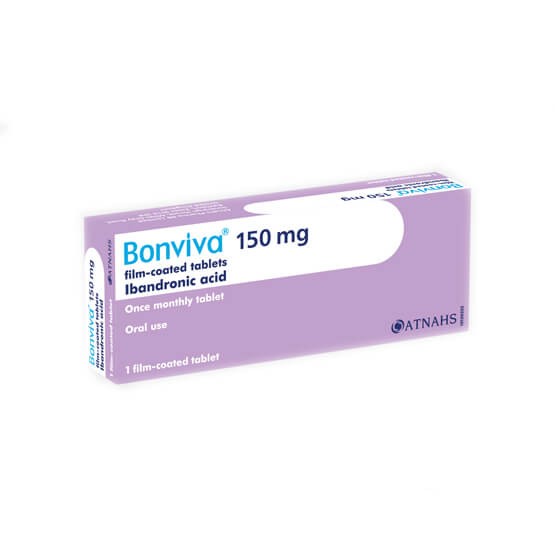 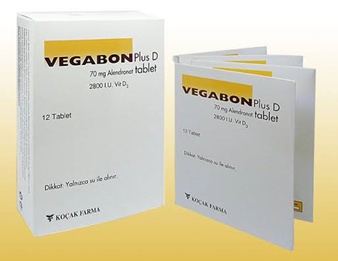 Bisfosfonatlar 

Pirofosfat analoglarıdır. Bunlar, hidroksiapatit kristallerine bağlanarak kemiğe entegre olurlar.
Osteoklastların fonksiyonlarını ve çoğalmalarını inhibe eder. Osteoklast apoptozisini artırır. Kemik kütlesini artırarak kırık riskini önemli ölçüde azaltırlar.
Oral yararlanımları %1-3 arasında olmasına rağmen çok uzun süreler kemik retansiyonu devam eder. Uzun kemik retansiyon süresi ve remodeling olayının sürekliliği nedeniyle gebe kalma olasılığı/ isteği olan fertil kadınlarda bisfosfonatlar önerilmemelidir.
Farmakolojik tedavi
Bisfosfonatlar

Sabah açken, bir bardak dolusu bol suyla 
Alendronat ve risedronat için 30 dakika,
İbandronat için 60 dakika
sırt üstü uzanılmaması söylenmeli 

Su dışındaki başka sıvılar, ilacın yemekle alınması ve yemek sonrası iki saat içinde alınan ve emilimi etkileyecek ilaçlarla (kalsiyum, magnezyum, demir, aluminyum) emilim miktarı önemli ölçüde azalmaktadır.
Kontrendikasyonları
Bisfosfonatlar

Hipersensitivite
Hipokalsemi 
Böbrek fonksiyon bozuklukları
Aktif üst gastrointestinal sorun 
İlacı aldıktan sonra oturamayacak durumda
Anatomik-fonksiyonel özofagus sorunu (akalazya-striktür) bulunan hastalara verilmemelidir.
Tedavinin İzlenmesi
Kemik mineral yoğunluğu ölçümleri ile izlenir.
 Tedavi altında olan hastalarda yılda bir  
 Teriparatid tedavisi alanlarda 6 ayda bir  
 Sekonder osteoporozu olanlarda, glukokortikoid kullanlarda 6 ay ya da yılda bir

Kemik mineral yoğunluğunun değişmemesi veya artış göstermesi tedaviye yanıt alındığını gösterir.
Tedavinin İzlenmesi
Tedavinin izlenmesinde kemik döngüsü belirteçleri de kullanılabilir.

Yıllık boy ölçümleri yapılmalı, 2 cm veya daha fazla boy kısalması olanlarda vertebral görüntüleme yapılmalıdır.
Gebelik ve Laktasyona Bağlı Osteoporoz
Nadir görülür ve genellikle kendi kendini sınırlar

Genellikle ilk gebelikte ve son trimester/erken postpartum 
şiddetli sırt/bel ağrısı
boyda kısalma

Laktasyonun bitmesiyle KMY artışı başlar

Tedavi yaklaşımları mümkün olduğunca konservatif olmalıdır
Glukokortikoid Osteoporozu
Sekonder osteoporozun en sık görülen nedenlerindendir.

Kırık riski için minimum glukokortikoid dozu 5 mg/gün ve en az kullanım süresi 3 aydır

Kırık riski tedavi başlangıcının ilk 3- 6 ayında en yüksektir. Vertebra ve femur boynu kırıkları

Glukokortikoid kesilince, kırık riski azalır.
[Speaker Notes: Endojen ya da ekzojen olarak hiperkortizolemi, osteoporoz ve kırıklara neden olabilir
Kemik üzerindeki etkileri; kullanım dozu ve süresine bağlıdır]
Glukokortikoid Osteoporozu
Tipik olarak ani eğilme, ağırlık kaldırma ya da öksürük sonrasında akut sırt ağrısı ile semptom verir.

En düşük ve en kısa sürede kullanılmalıdır.

Ağırlık taşıyıcı egzersizler önerilir, sigara ve alkol kullanımı yasaklanmalıdır.
Organ Nakli Hastalarında Görülen Metabolik Kemik Hastalıkları
Solid organ ya da hematopoetik kök hücre nakillerinin transplantasyon öncesi ve sonrası dönemlerinde metabolik kemik hastalıkları, osteoporoz , osteomalazi görülebilir.
BARİATRİK CERRAHİ SONRASI METABOLİK KEMİKHASTALIKLARI
Kilo kaybı ve malabsorbsiyon ile ilişkili olarak gelişen osteoporoz veya osteomalazi tablosudur.

Etyolojide;
 yeterli D vitamini ve kalsiyum emiliminin olmamasına bağlı gelişen sekonder hiperparatiroidiz
 hızlı kilo kaybına bağlı kemiklerden mekanik yükün çekilmesi
 gastrointestinal hormonlardaki dramatik değişiklikler
DİYABET VE METABOLİK KEMİK HASTALIKLARI
Diyabet hastalarında izlenen metabolik değişiklikler kemik metabolizmasını etkilemektedir. 

Tip 2 Diyabet ve Tip 1 Diyabetli hastalarda kırık riski artmıştır.
Teşekkürler …
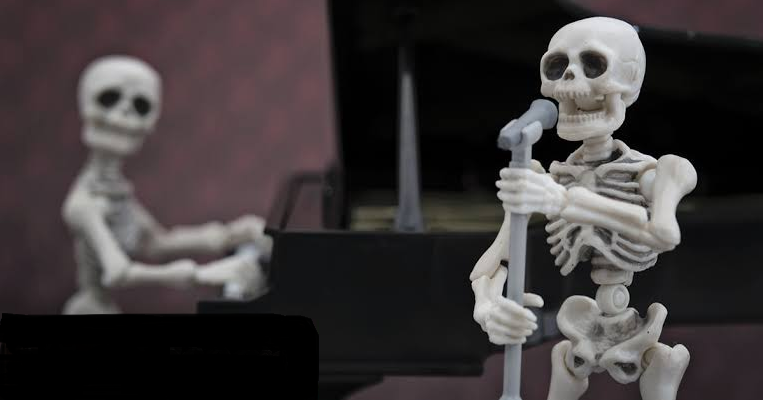